Медиаазбука
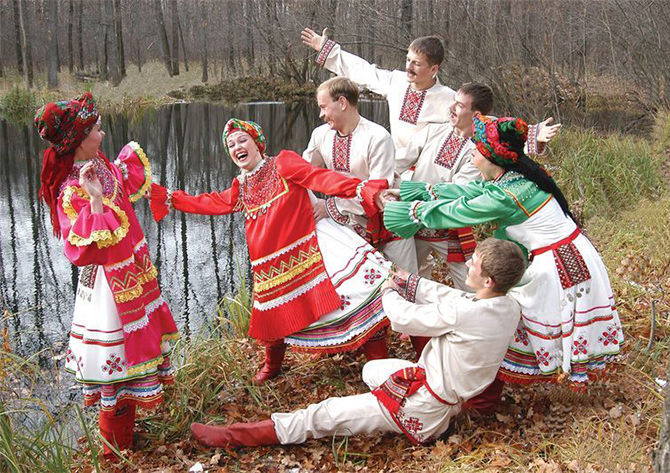 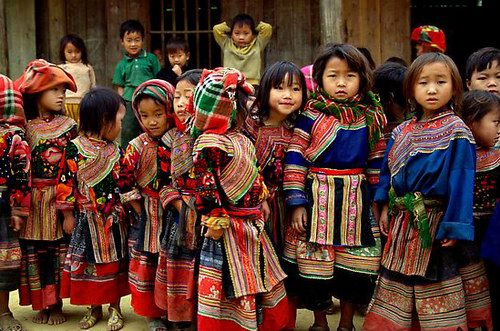 Э
Этнос
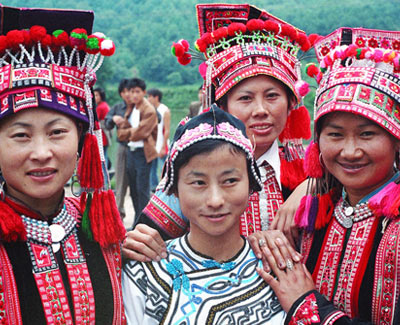 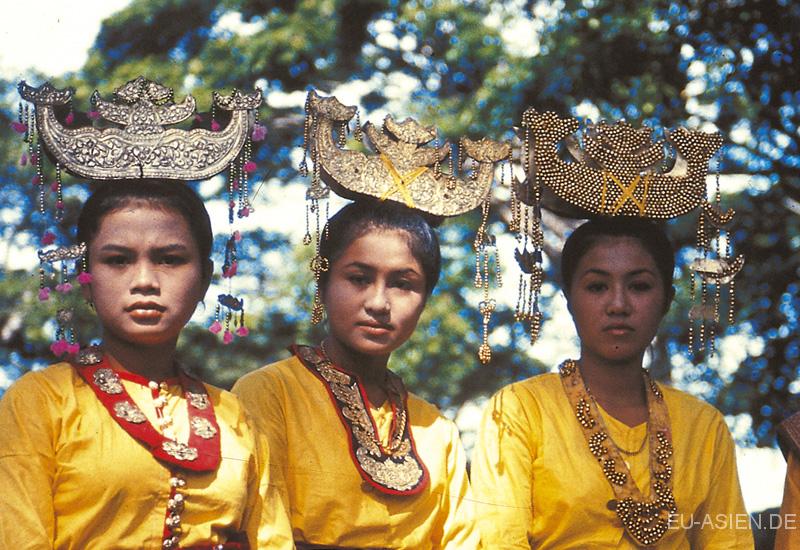 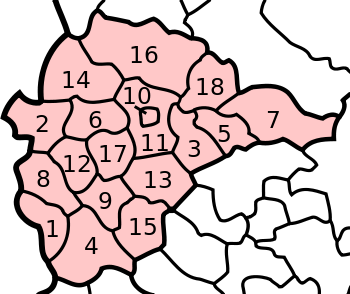 А
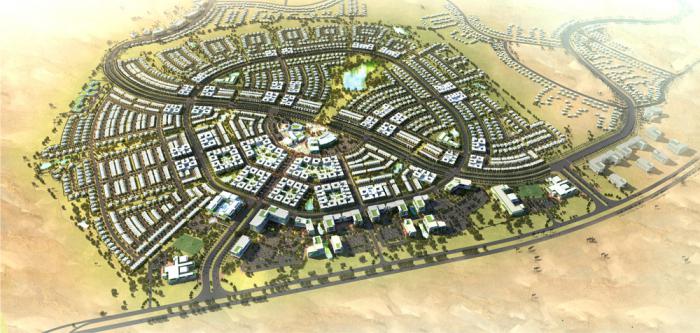 Агломерация
Агломерация
Т
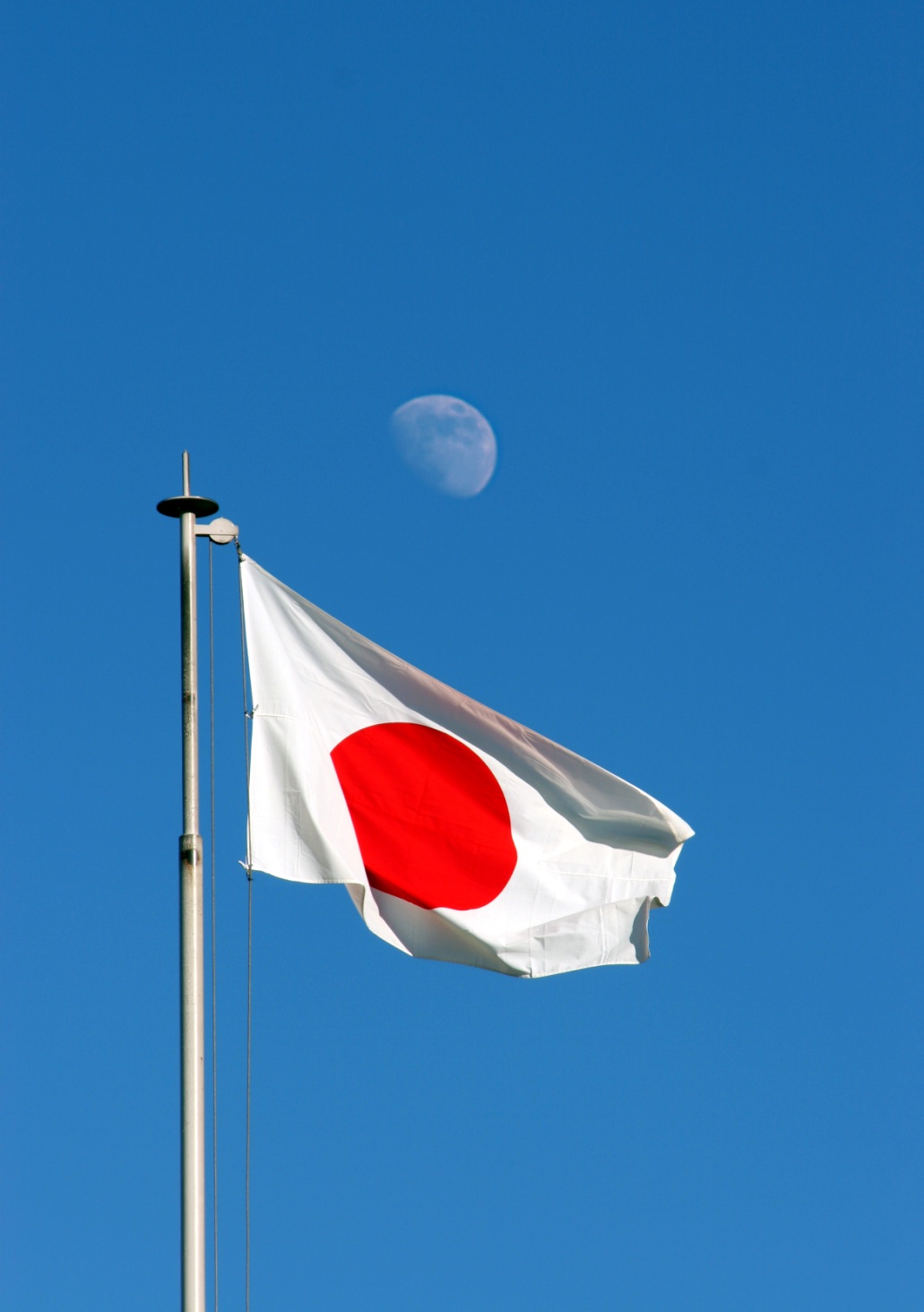 Токийская
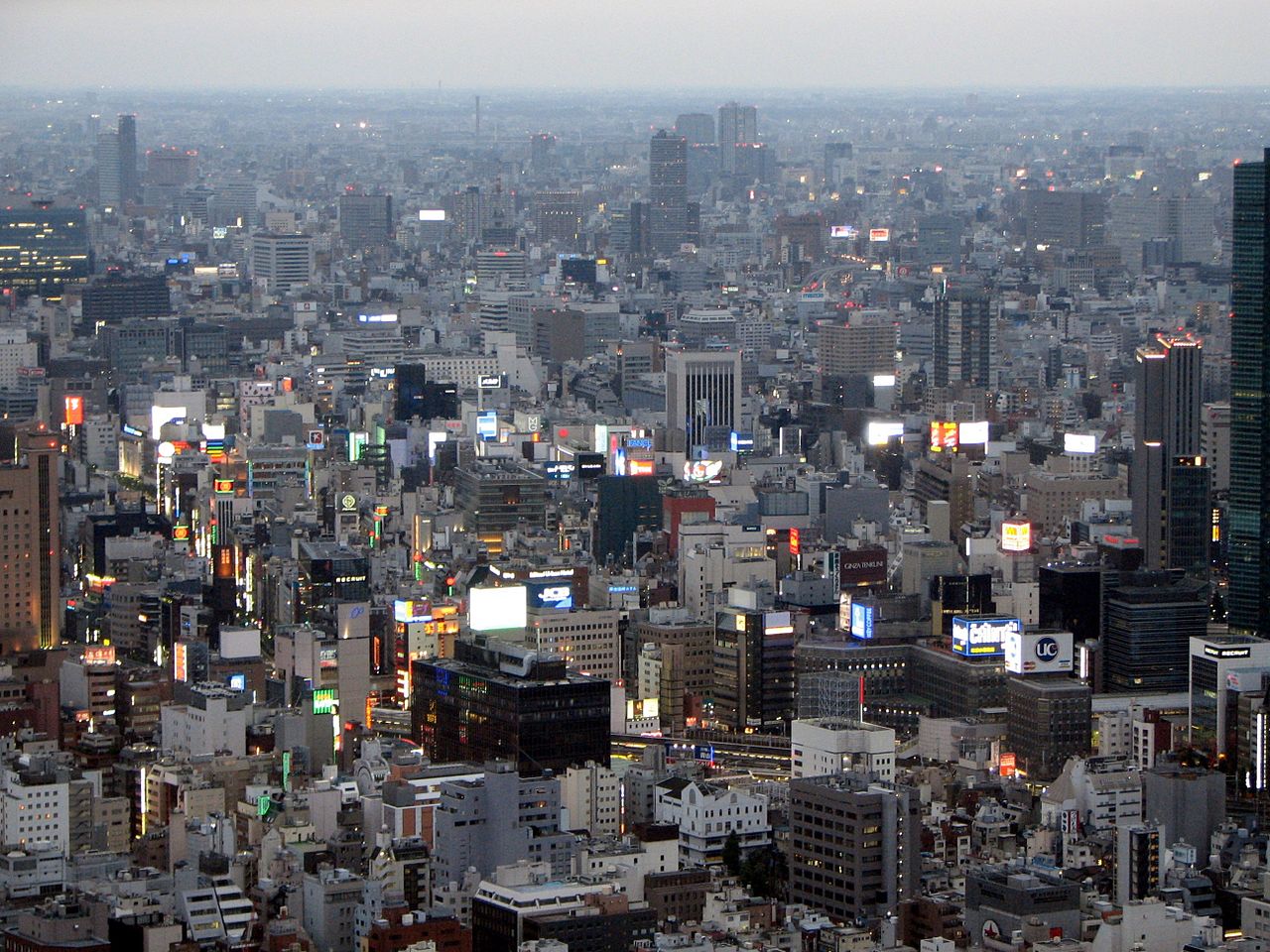 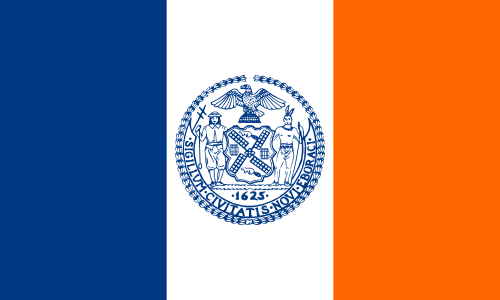 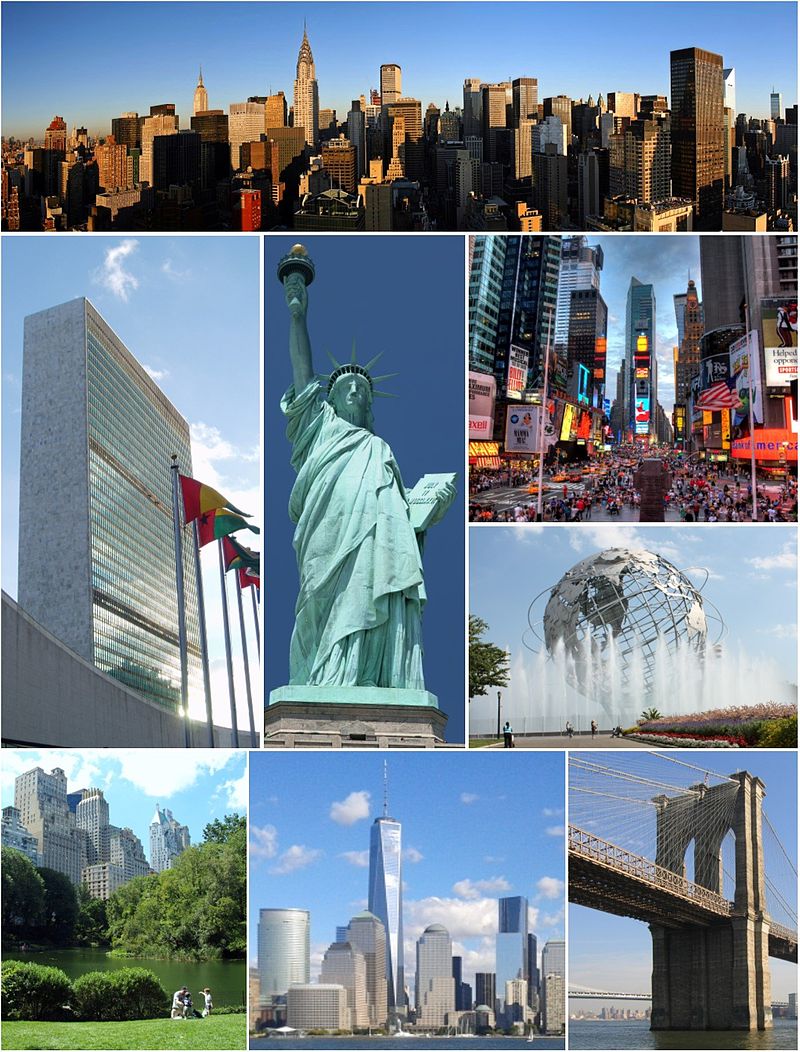 Н
Нью-Йоркская
А
Г
Л
О
М
Е
Р
А
Ц
И
Я
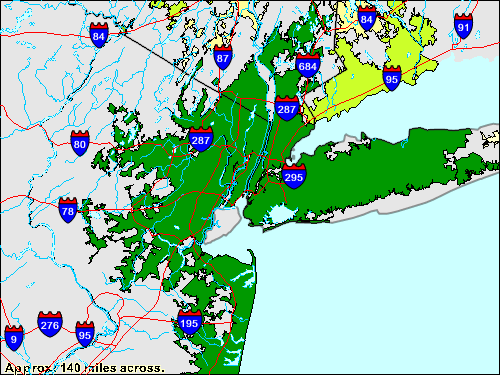 М
Мегалополис
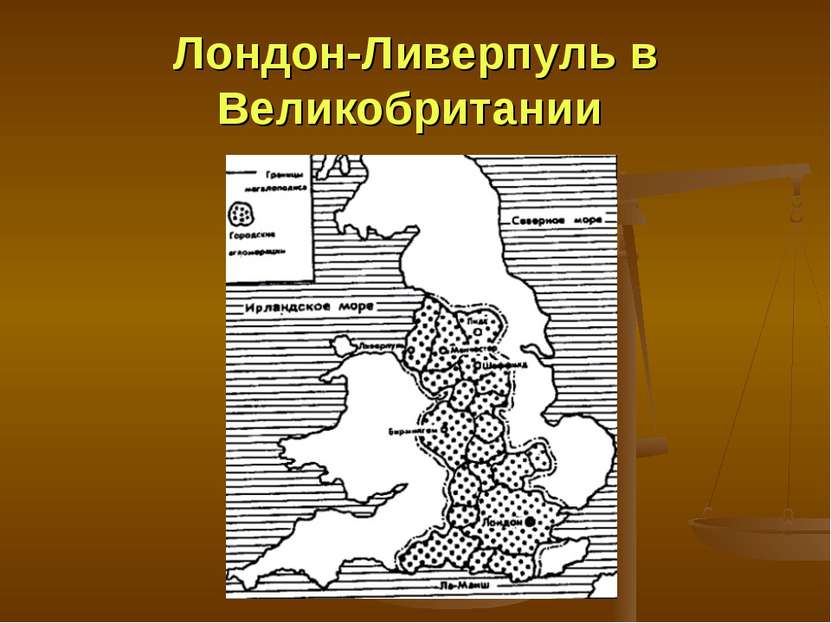 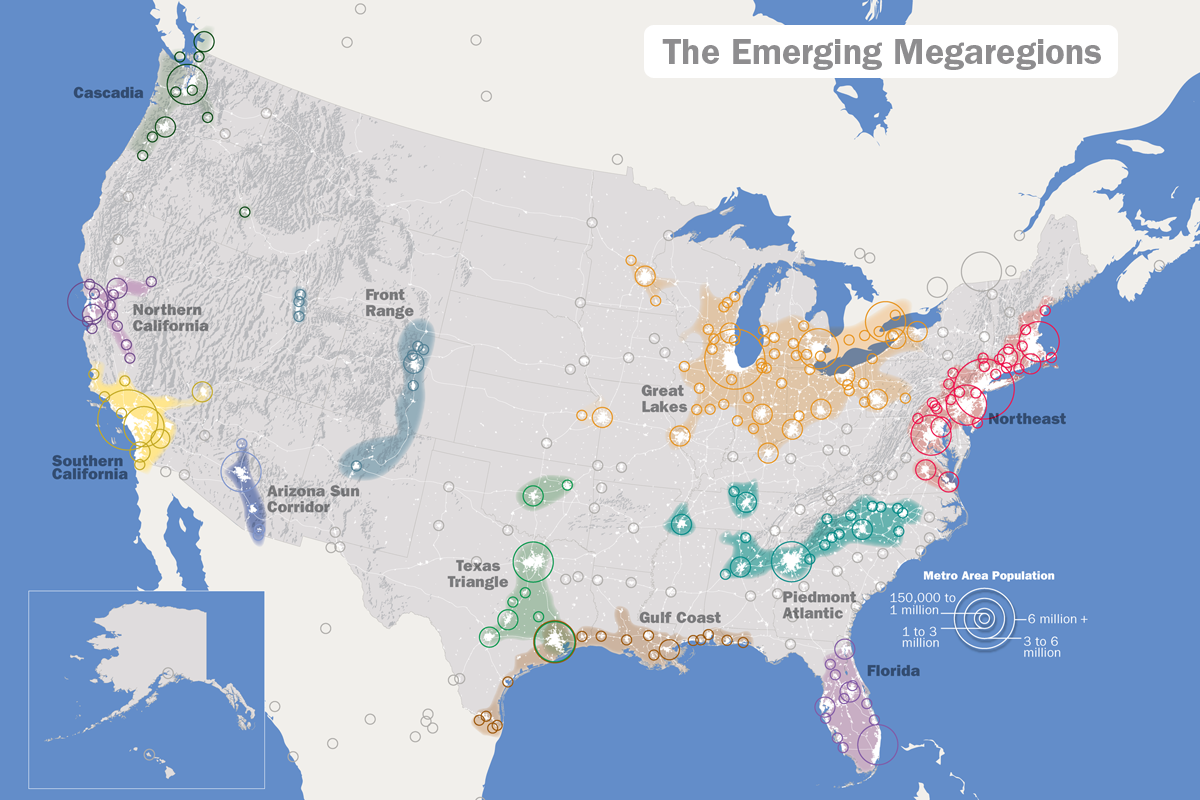 Б
О
СВ
А
Ш
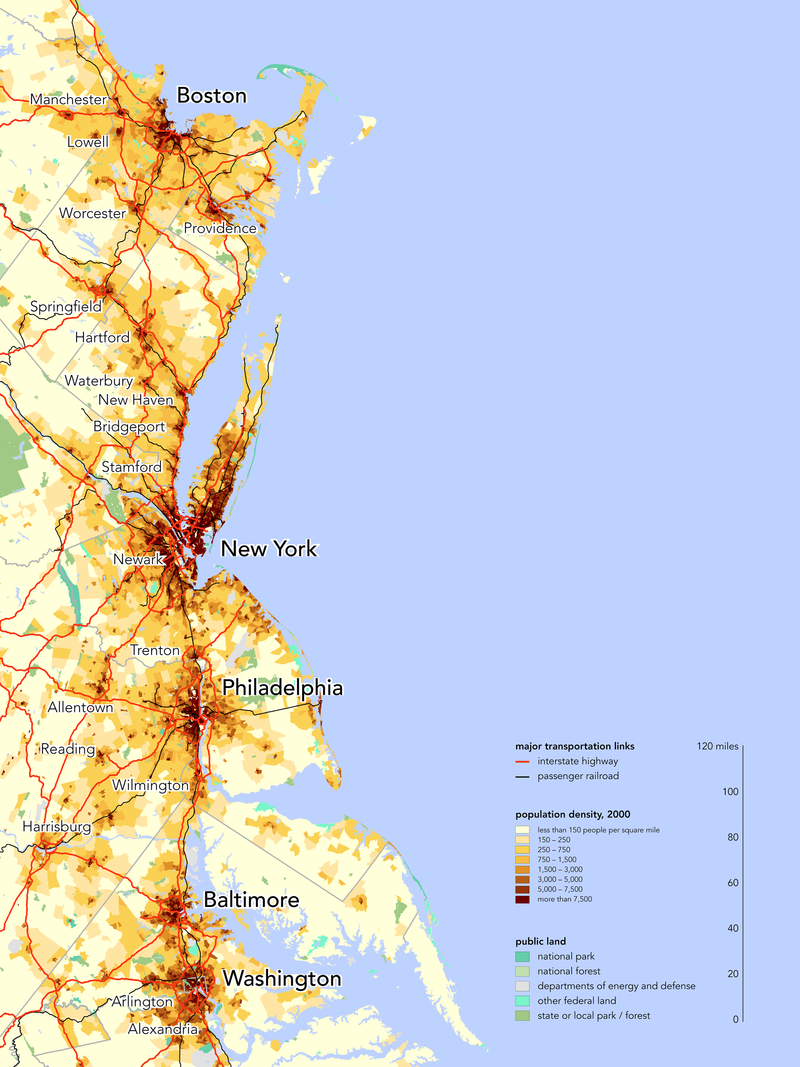 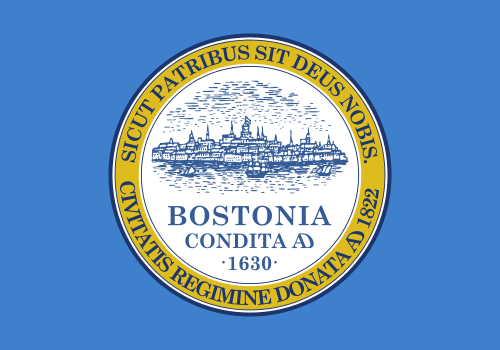 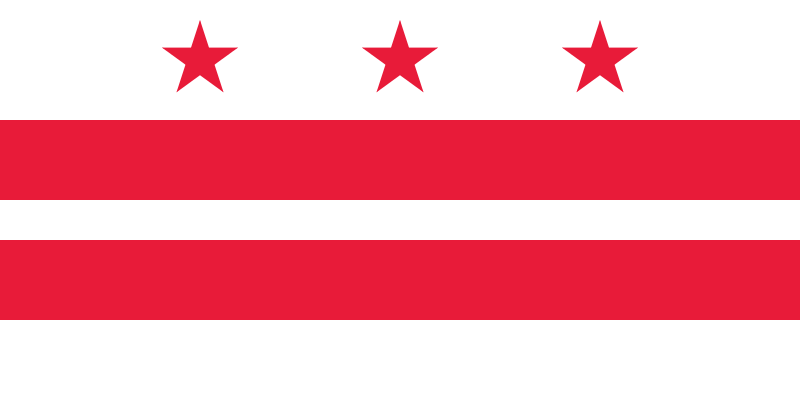 Страна по блюду
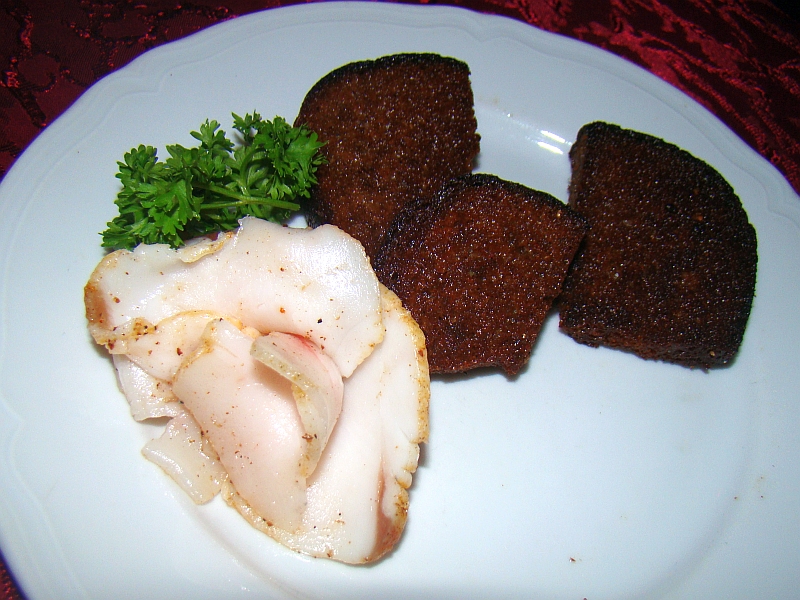 Украина
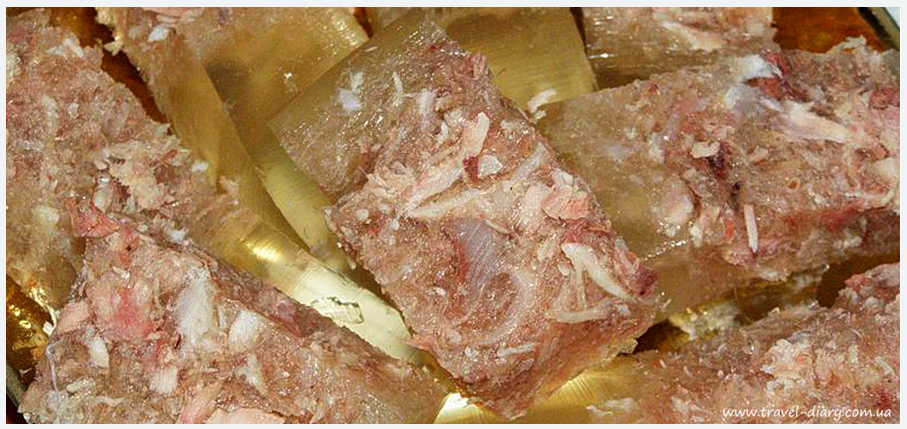 Холодец
Сало с гренками
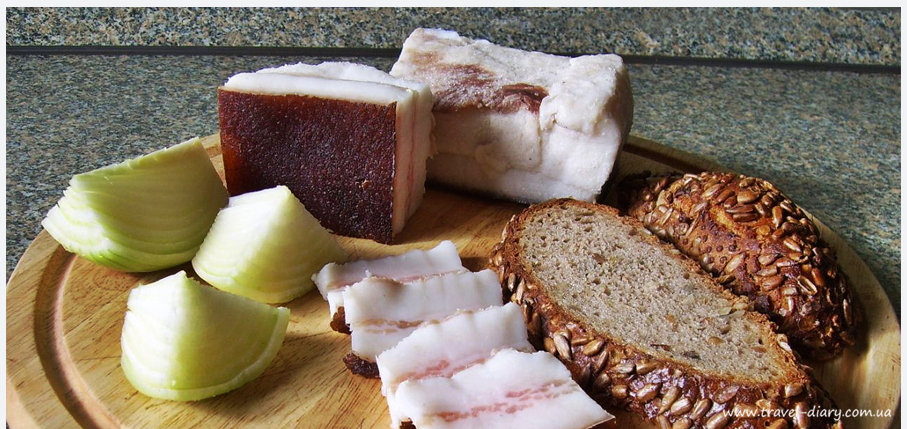 У
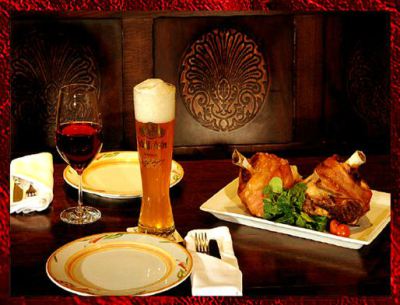 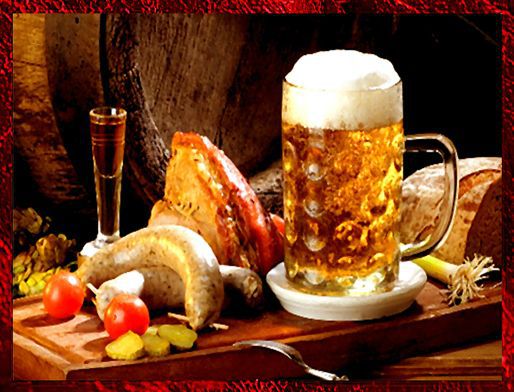 Г
84 кг на немца!
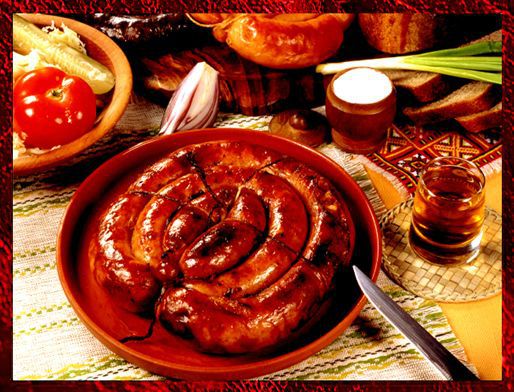 Германия
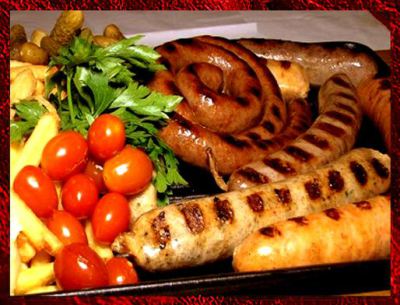 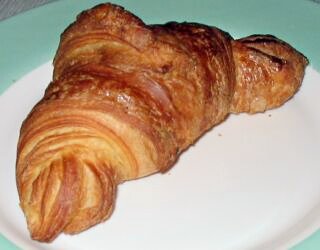 Ф
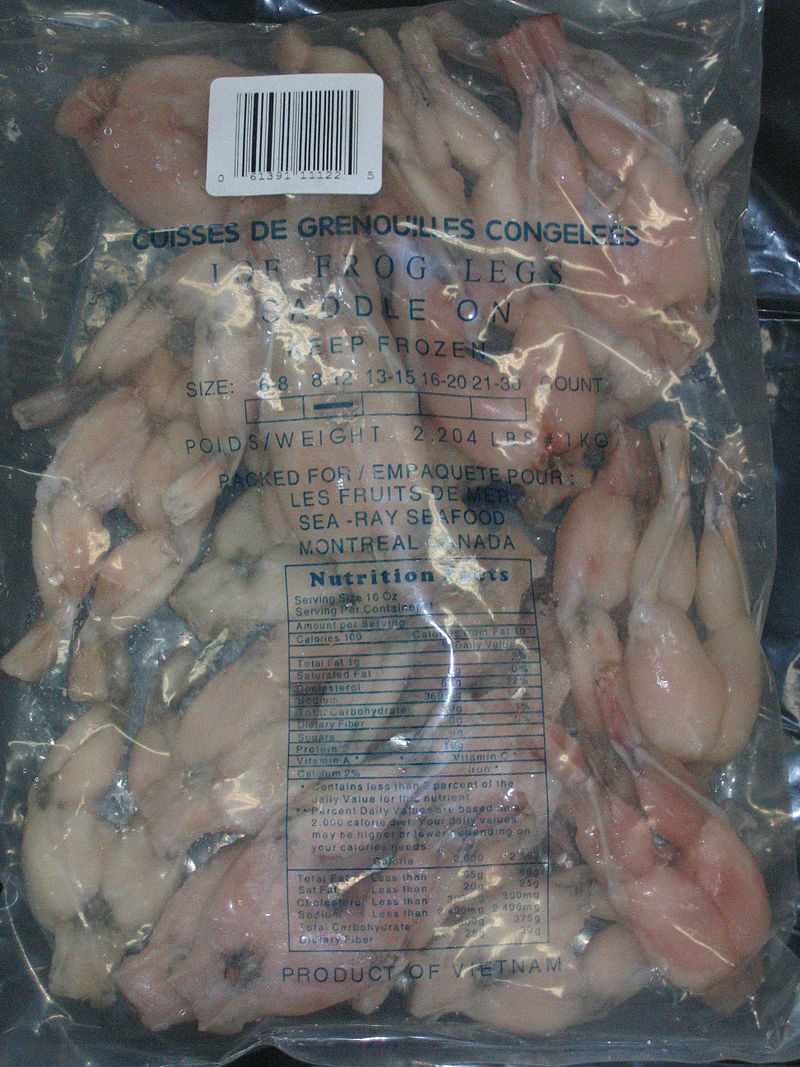 Франция
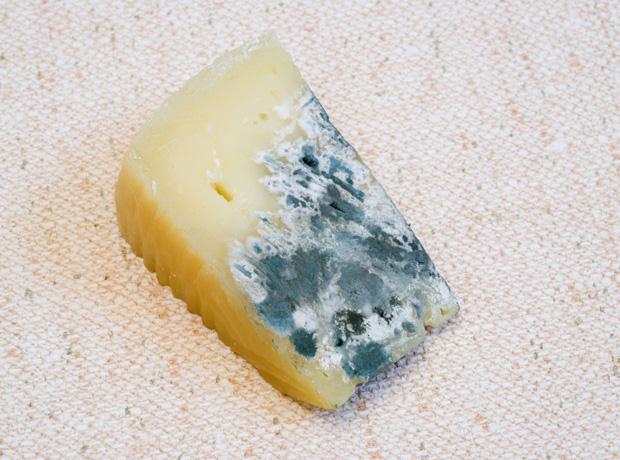 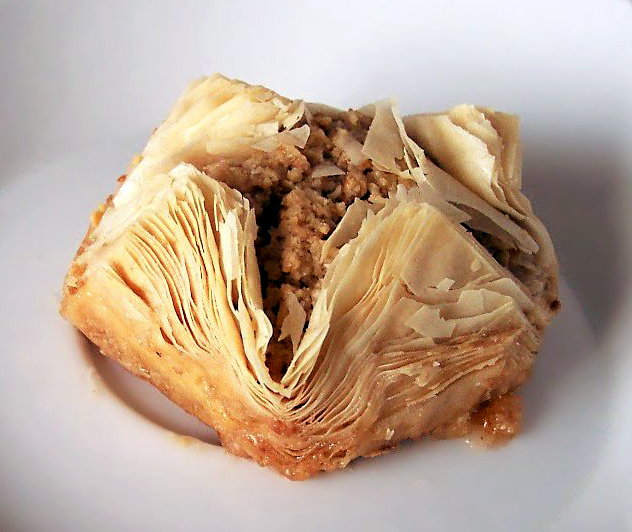 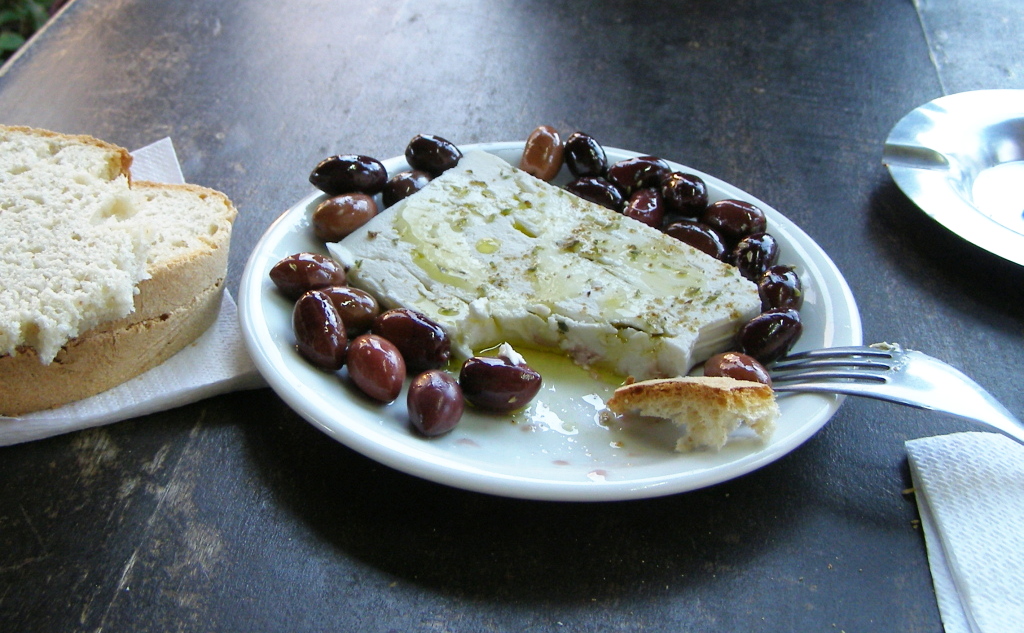 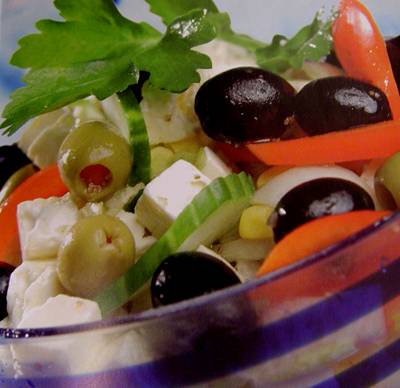 Г
Греция
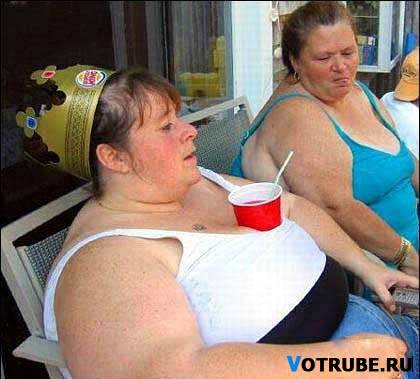 С
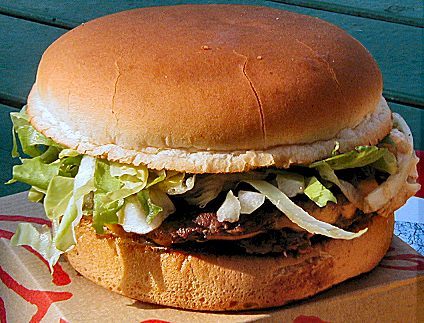 США
Страна по животным
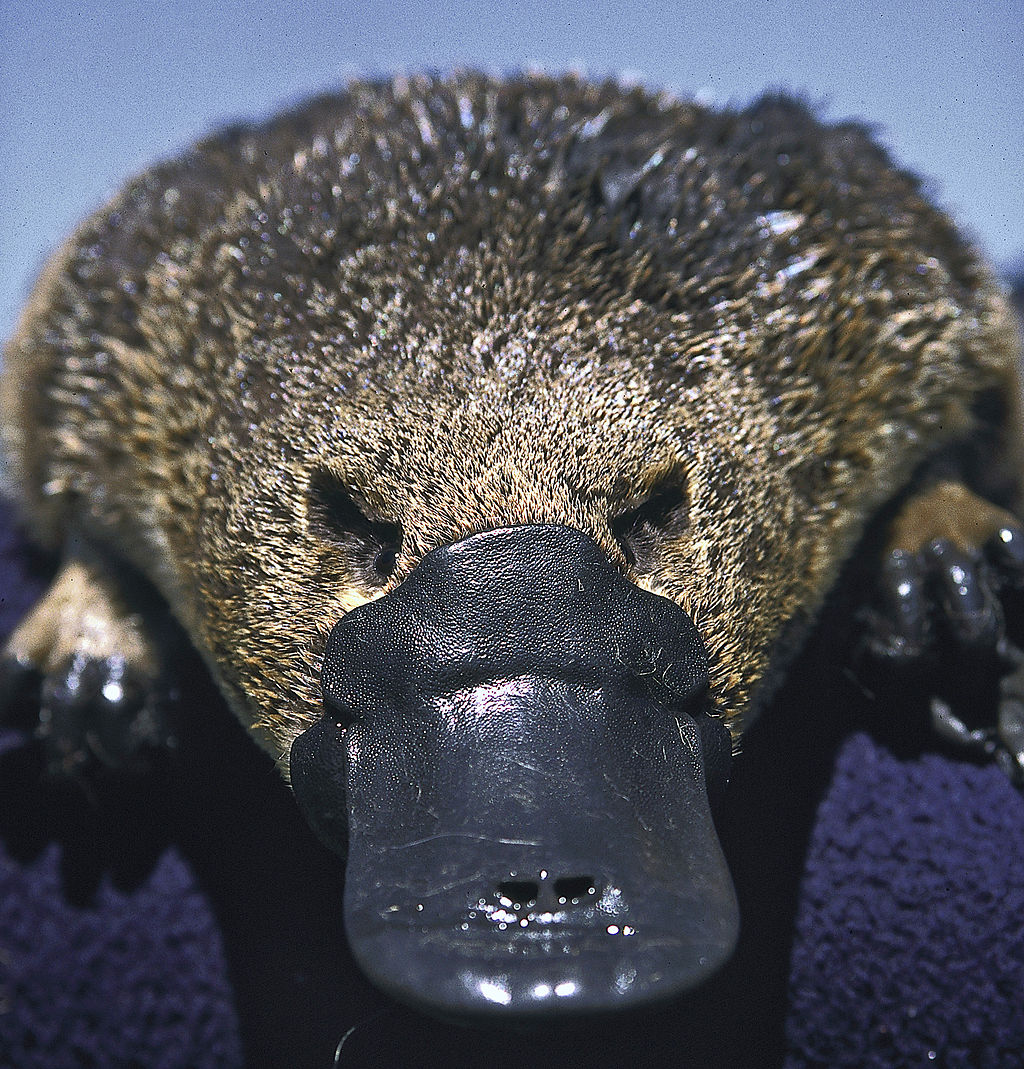 А
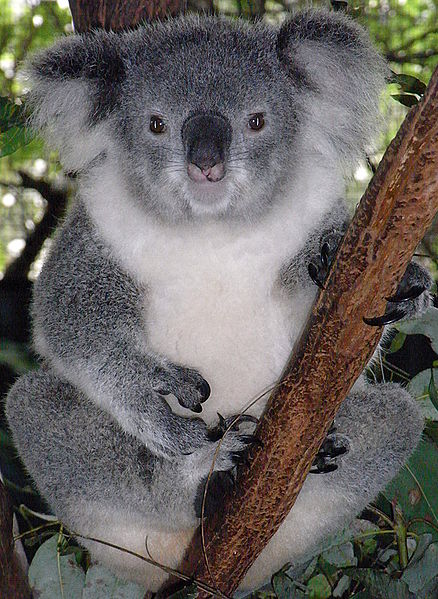 Австралия
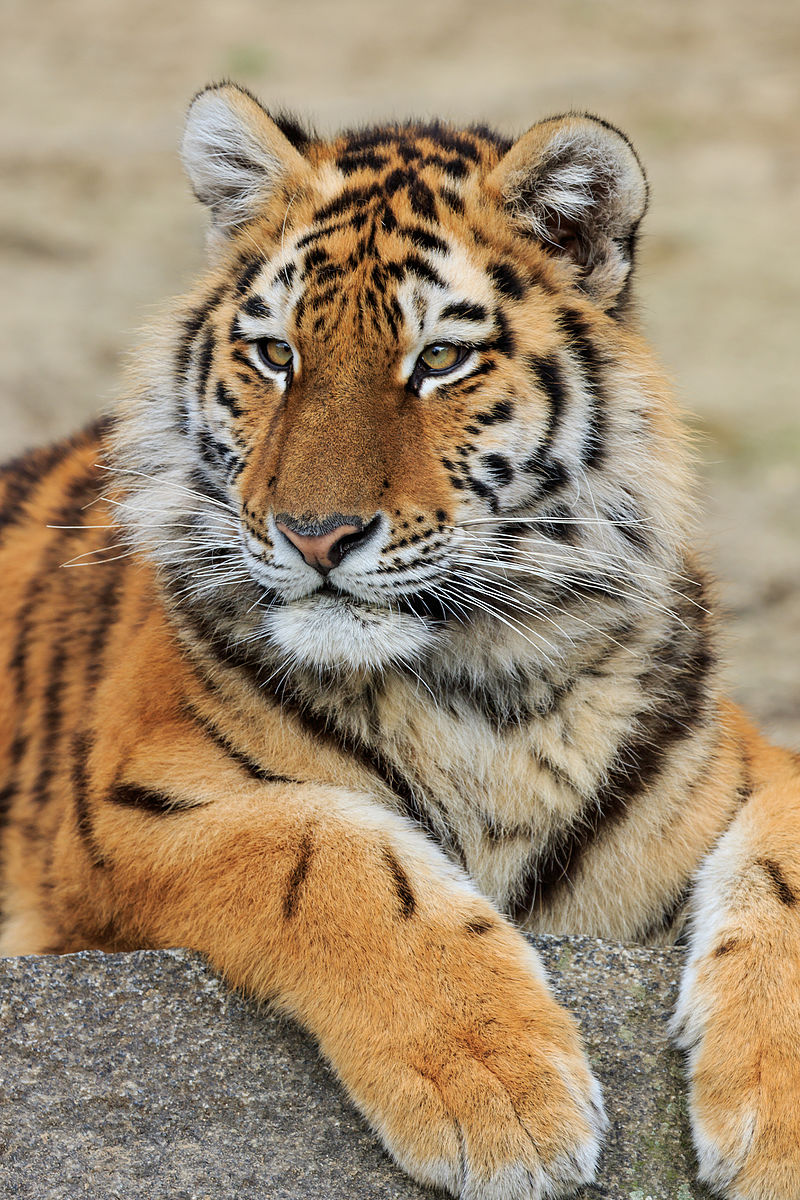 Р
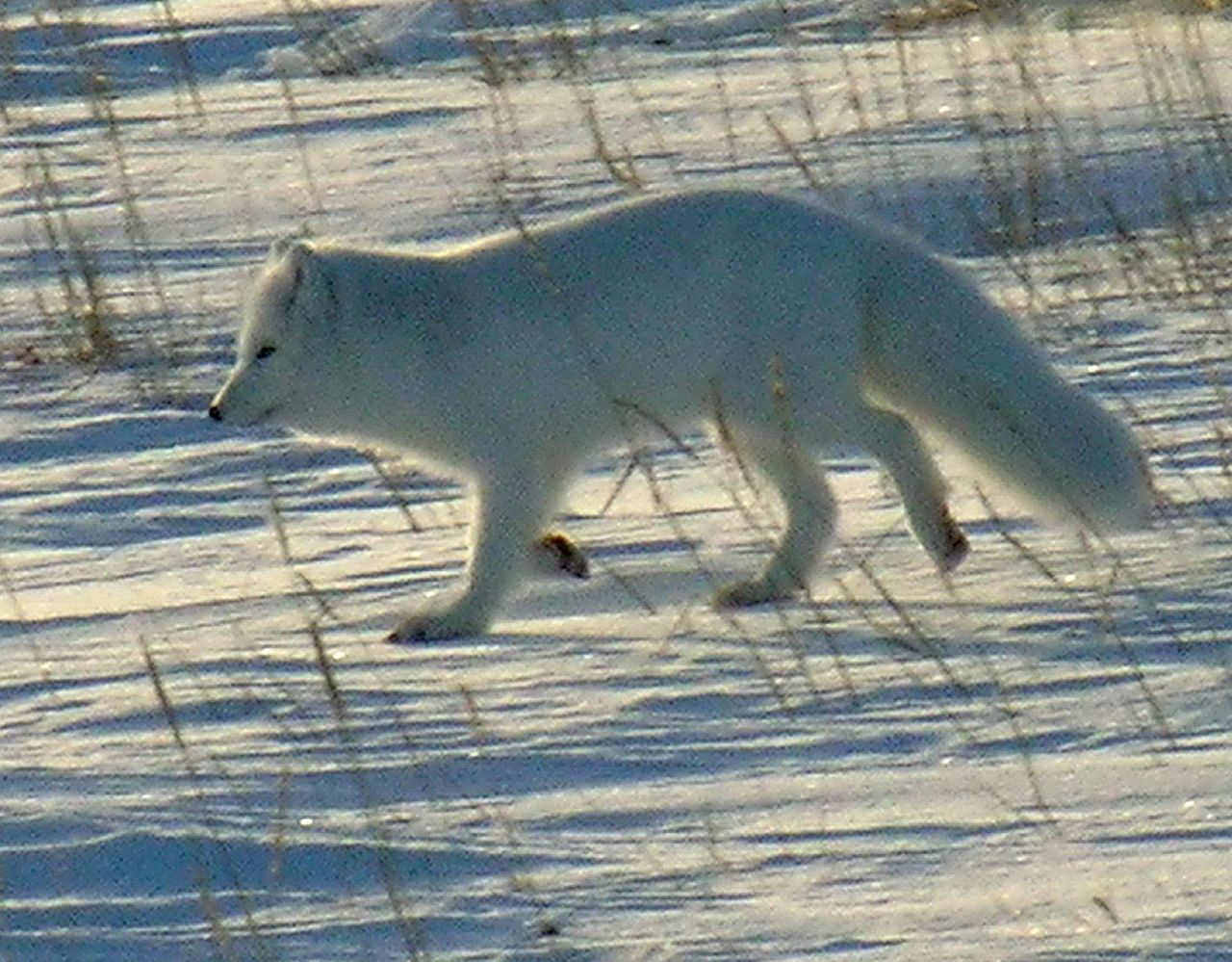 Россия
К
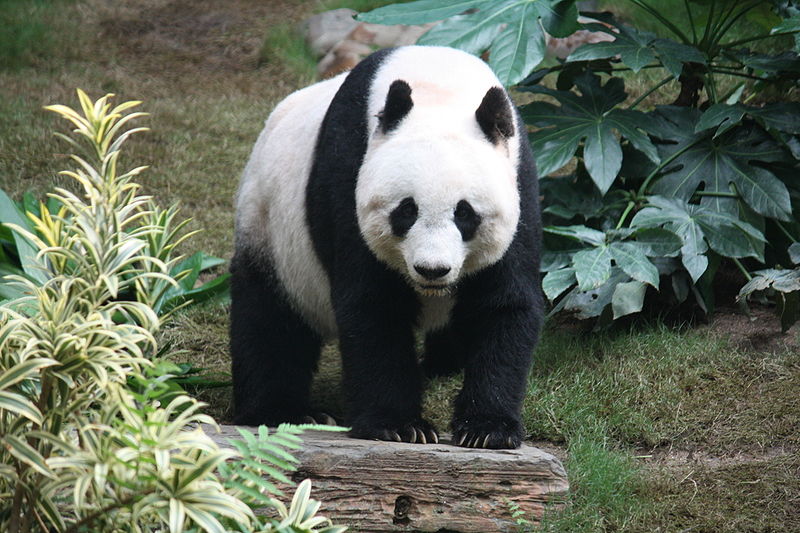 КИТАЙ
Страна по и очертанию (юмор.)
Польша
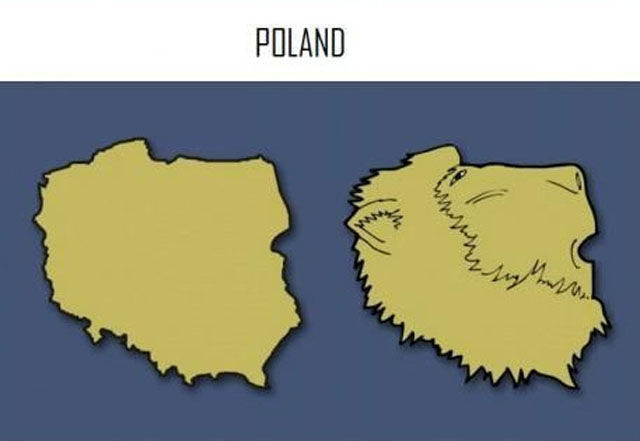 Португалия
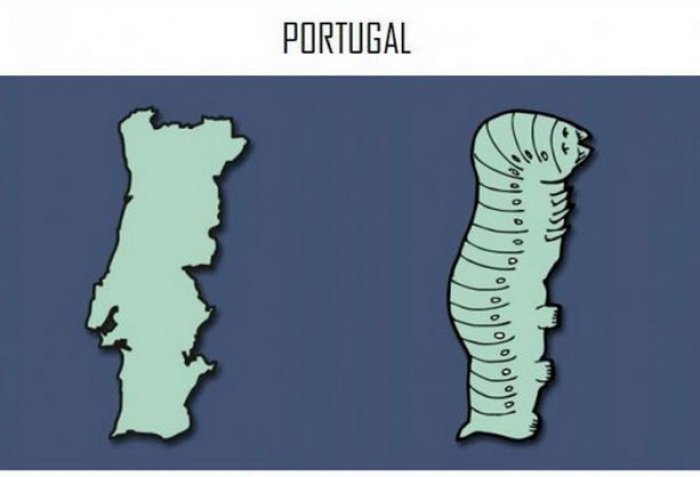 Греция
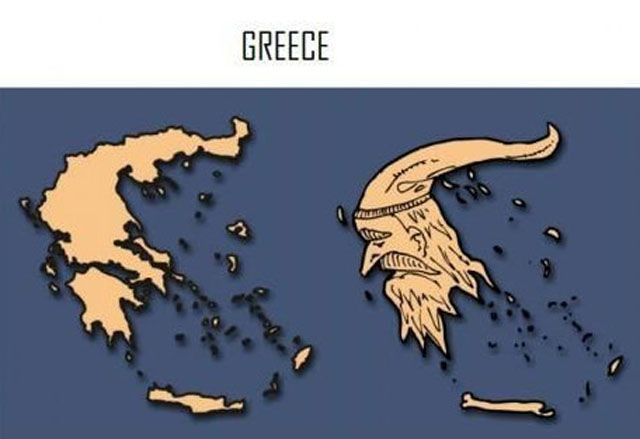 Франция
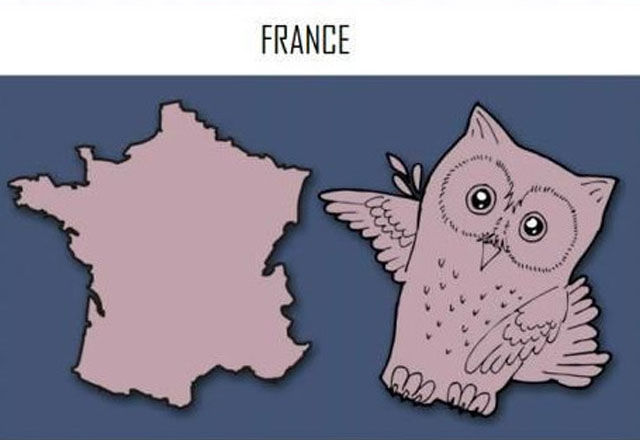 Бельгия
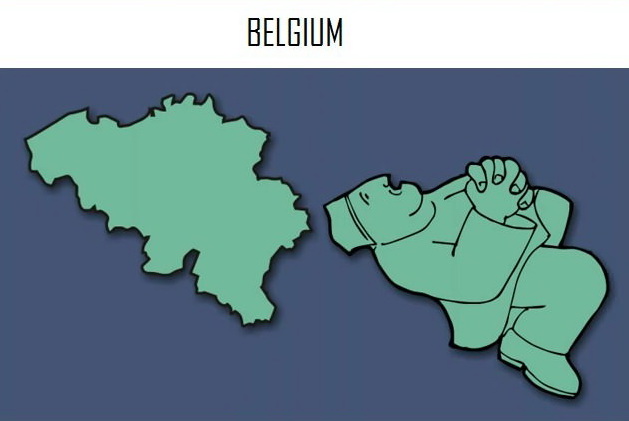 Испания
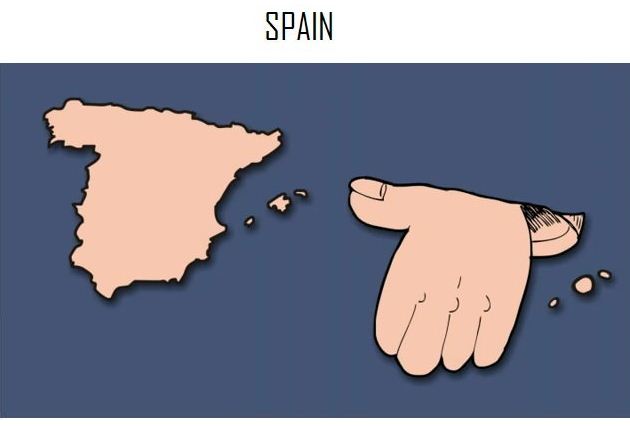 Украина
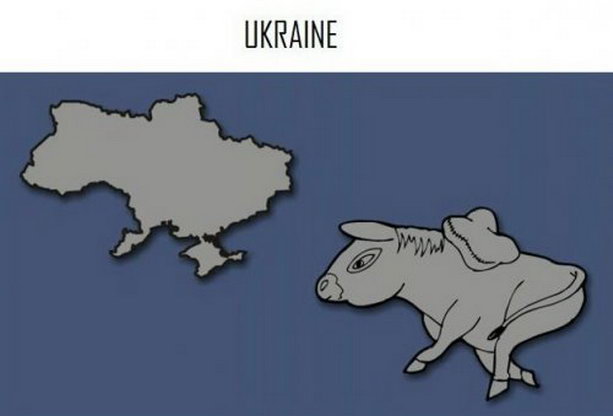 Турция
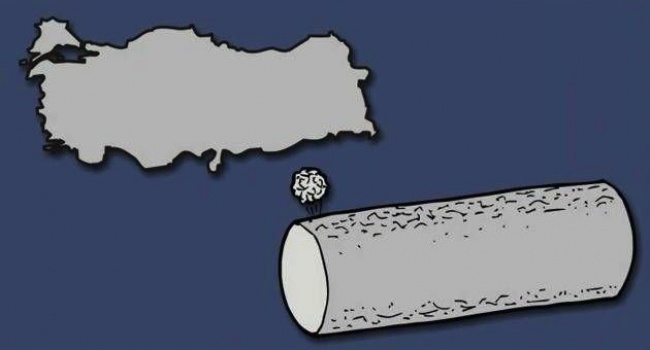 Румыния
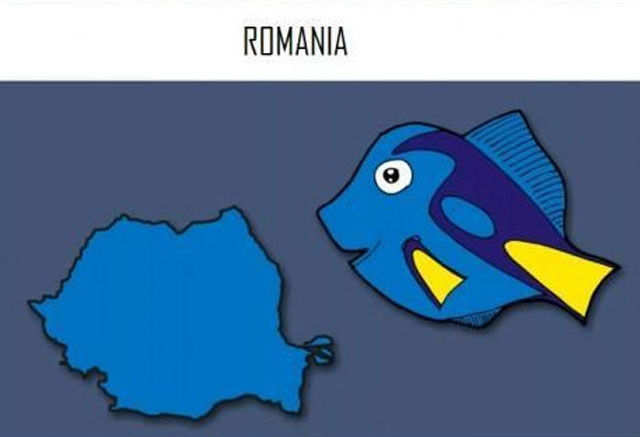 Италия
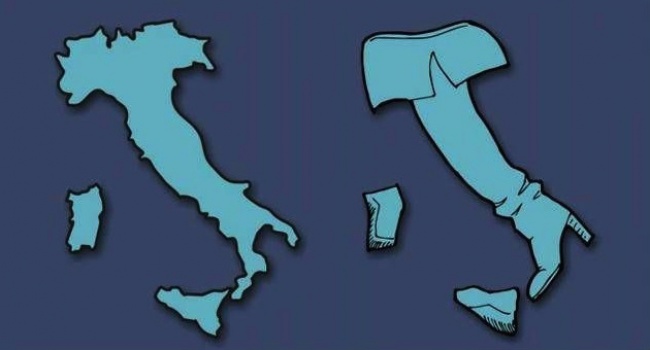 Великобритания
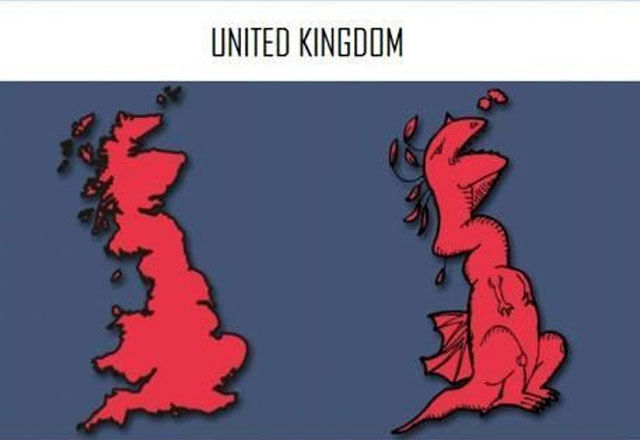 Религия по символу
Индуизм
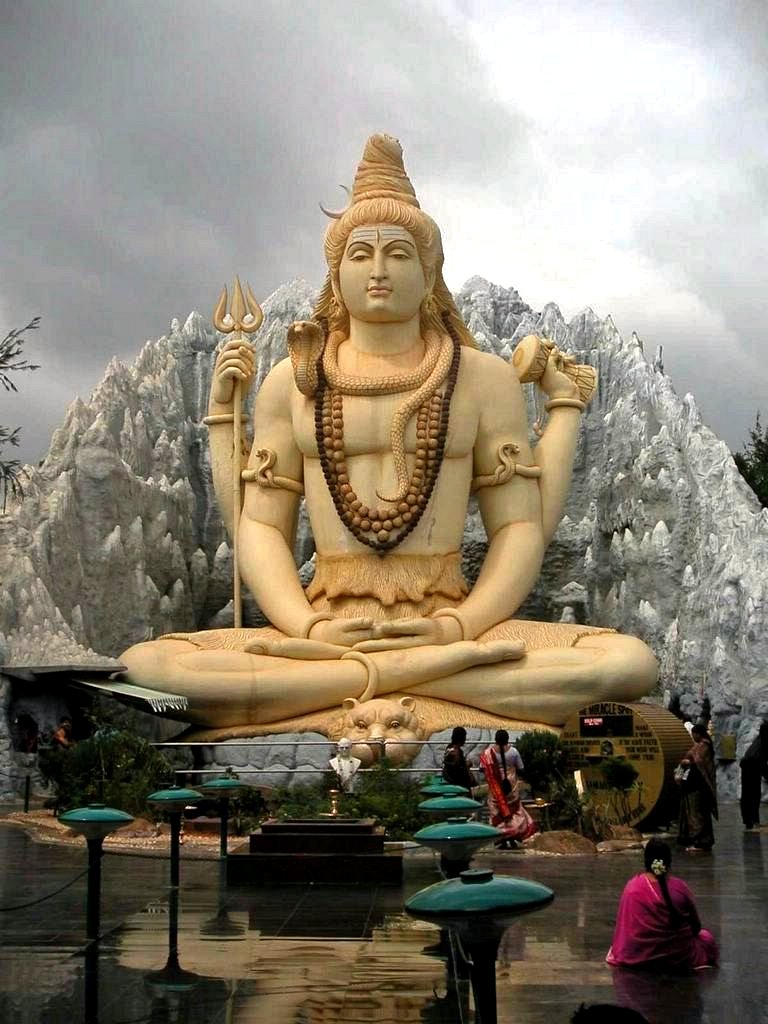 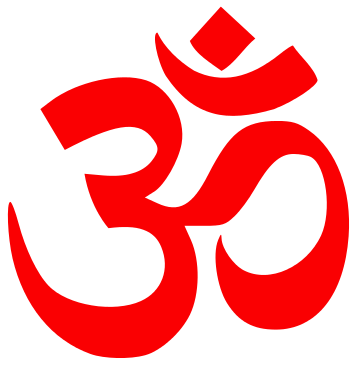 Буддизм
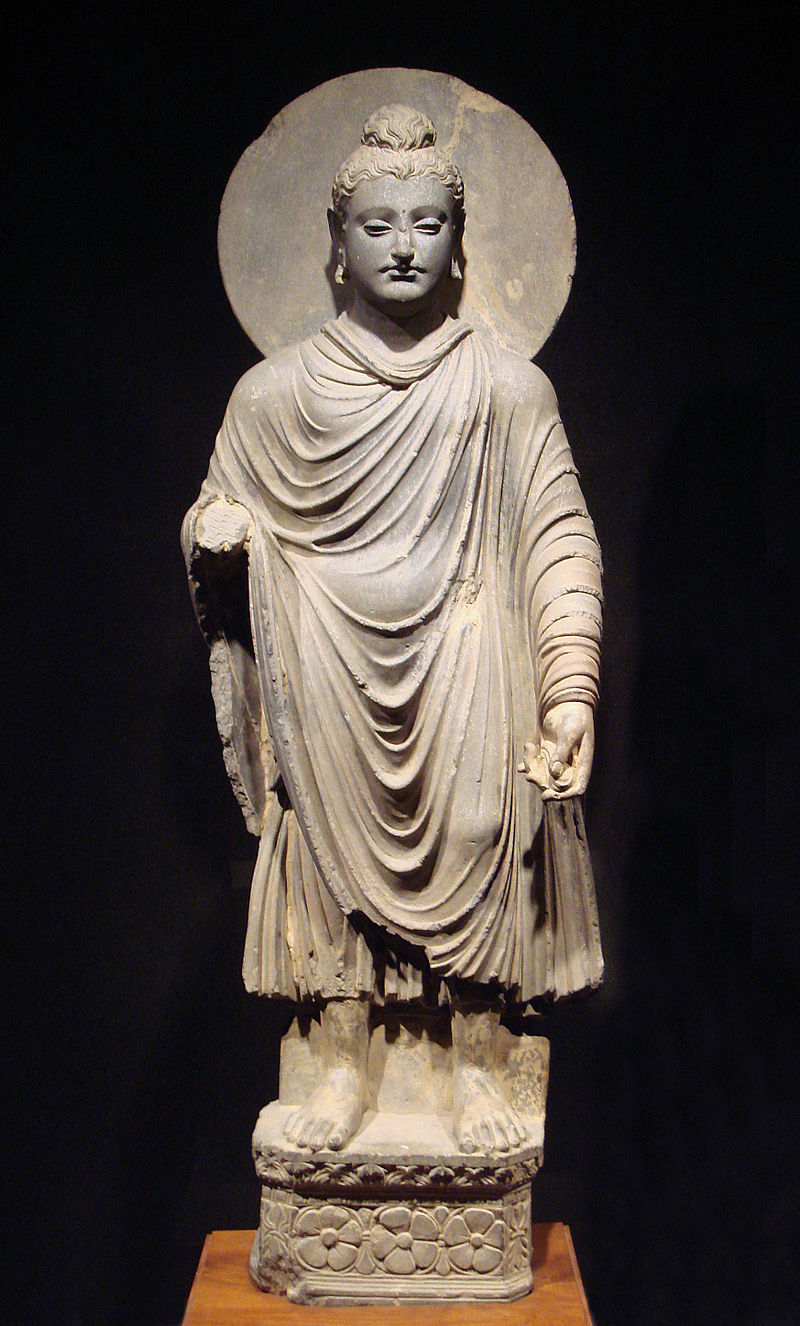 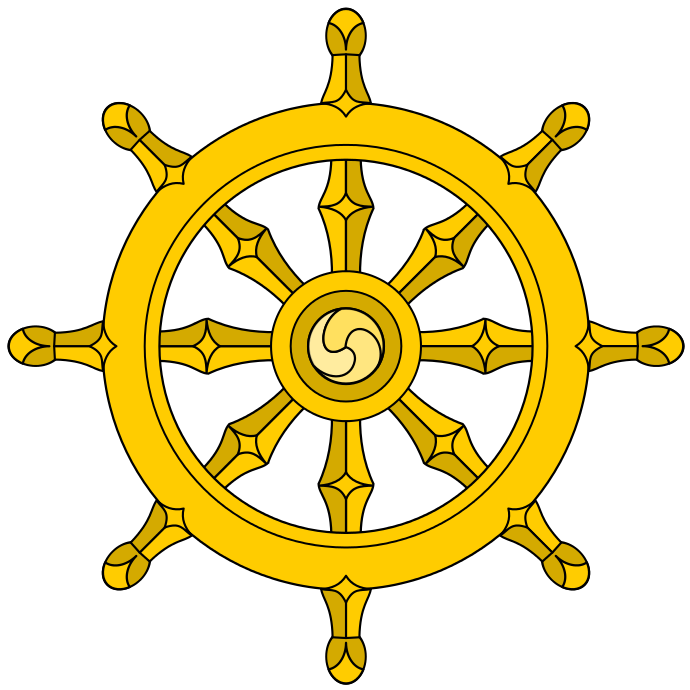 Христианство
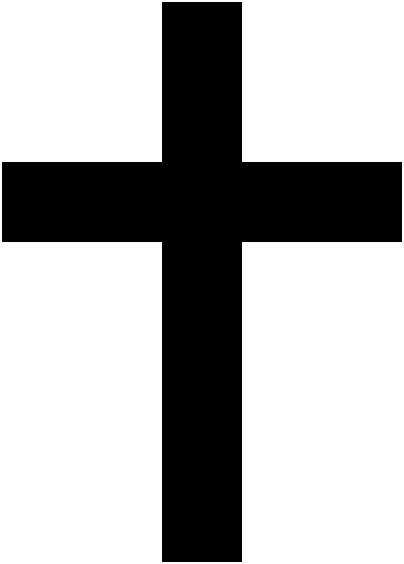